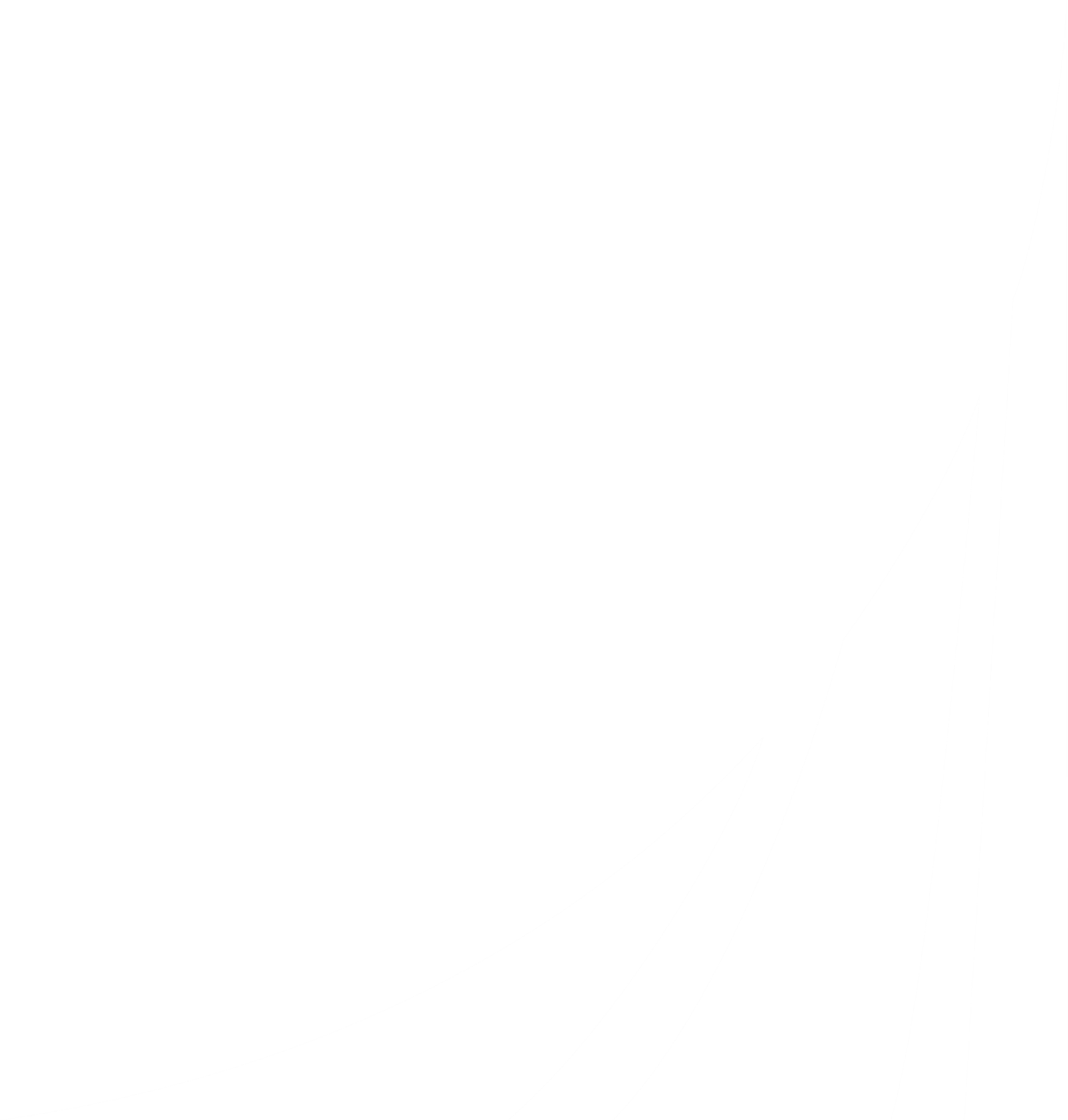 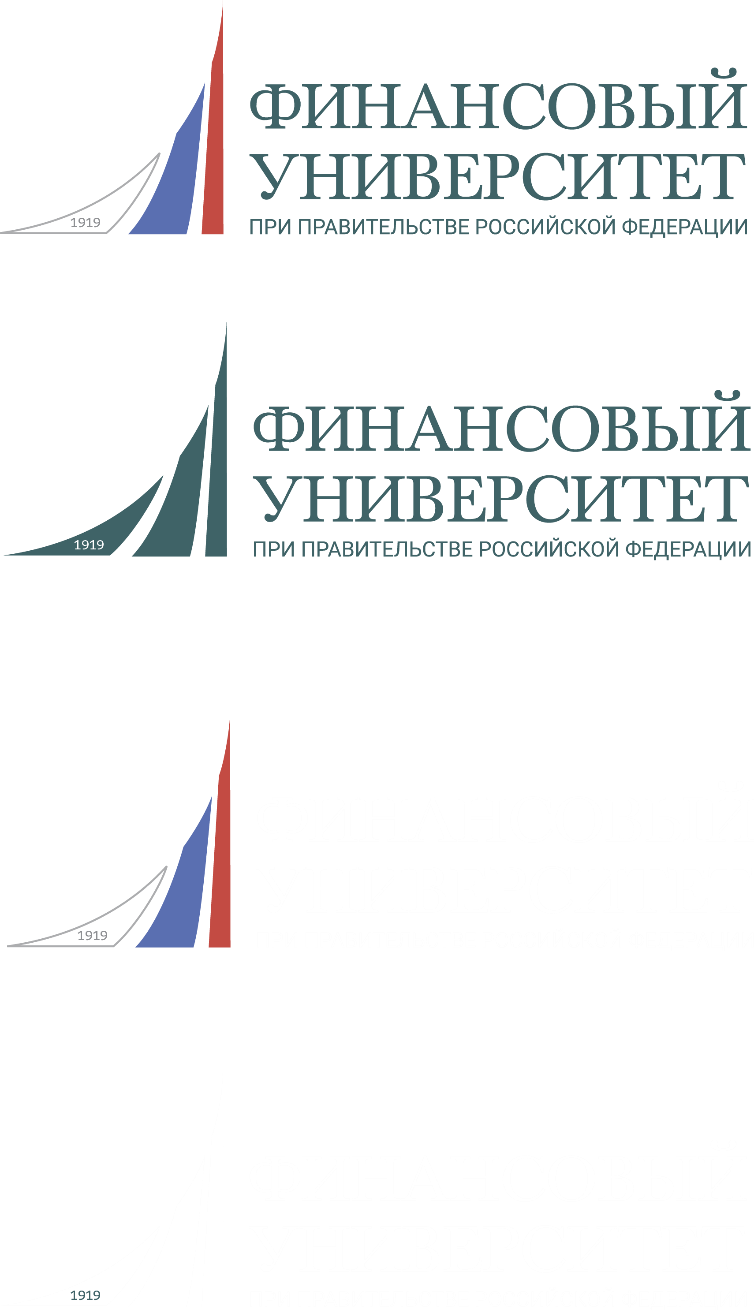 Перспективы переориентации и роботизации российского рынка труда
Подготовили: 
Иванникова Анастасия Александровна
Лаврова Анастасия Евгеньевна 
Финансовый университет, ФМЭО, МЭО21-8
Москва, 2022
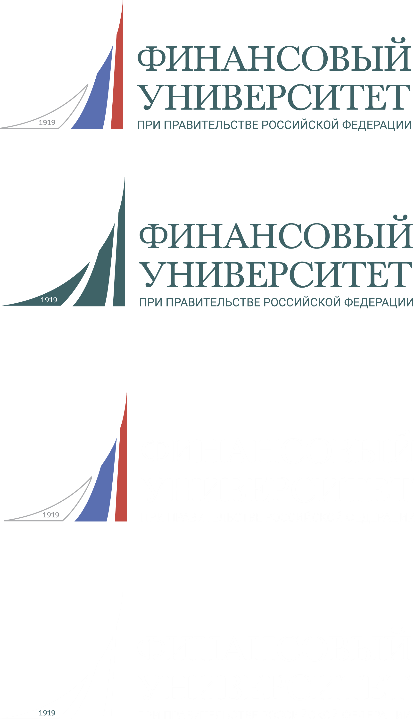 Проблема
Сегодня производственные процессы становятся более автоматизированными, а на смену рабочим приходят высокотехнологичные роботы. Становится очевидно, что российский рынок труда претерпевает серьезные изменения, изучение и анализ которых становится все более актуален в период нарастающих экономических вызовов. Так каковы же основные тенденции и перспективы переориентации современного отечественного рынка труда?
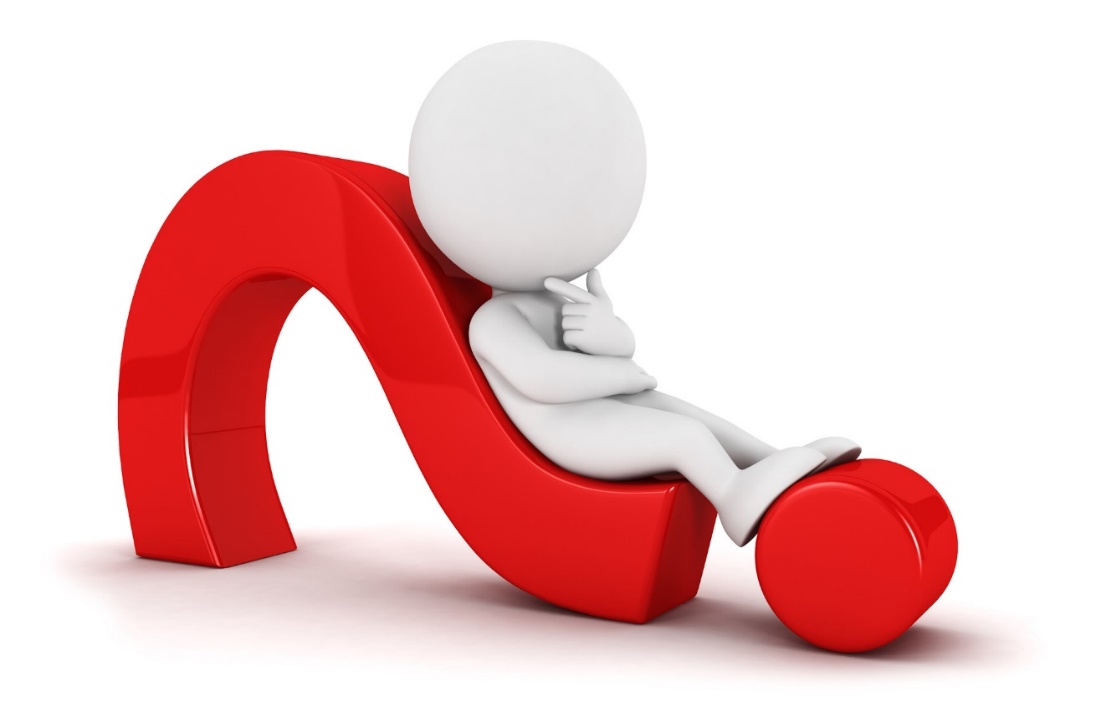 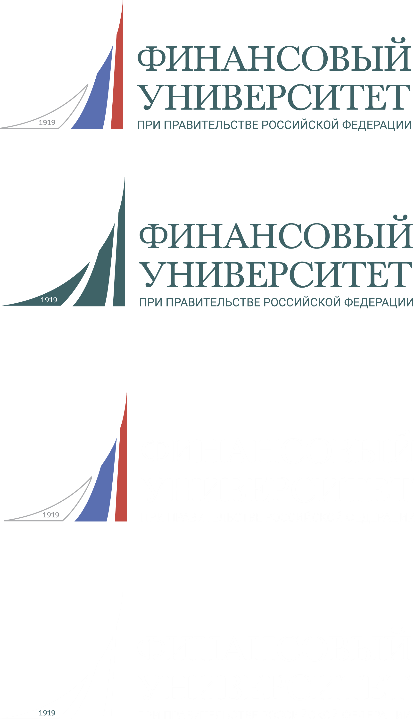 Цель и задачи
Цель: Проанализировать потребность в переориентации современного российского рынка труда и оценить перспективы его роботизации

Задачи: 
Выявить основные ориентиры современной российской экономики и рассмотреть их влияние на структуру занятости 
Проанализировать экономические последствия сформировавшейся тенденции для развития экономики всей страны
Оценить возможность предотвращения негативных последствий на основе опыта США как лидера в сфере роботизации

Методология: статистический анализ, сравнение
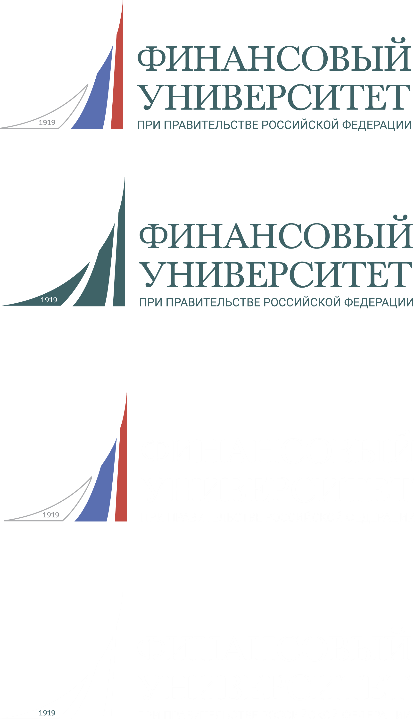 Структурные изменения рынка труда России
Рост численности работников сферы торговли, транспорта и т.д. на 3,43%
Увеличение занятости в добывающей промышленности на 0,43%
Снижение доли трудящихся в обрабатывающей промышленности на 1,03%
Источник: МОТ
Рис. 1. Изменения в структуре занятости России с 2010 по 2020 гг.
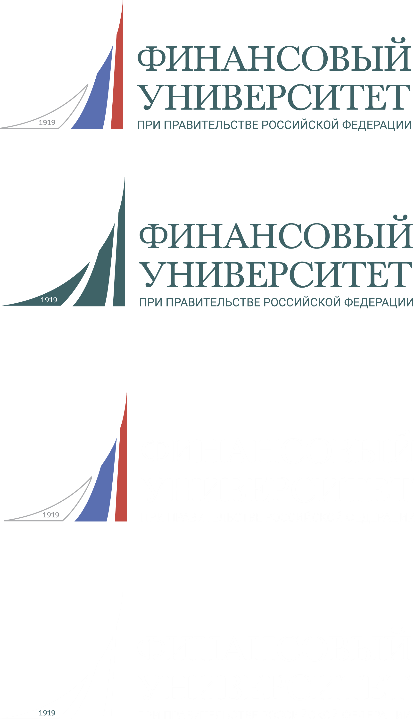 Экономические последствия
Ориентир экономики на добычу и экспорт
Падение активности собственного производства
Зависимость от импорта
Источник: Всемирный банк
Рис. 2. Изменения темпов прироста ВВП в России с 2000 по 2020 гг.
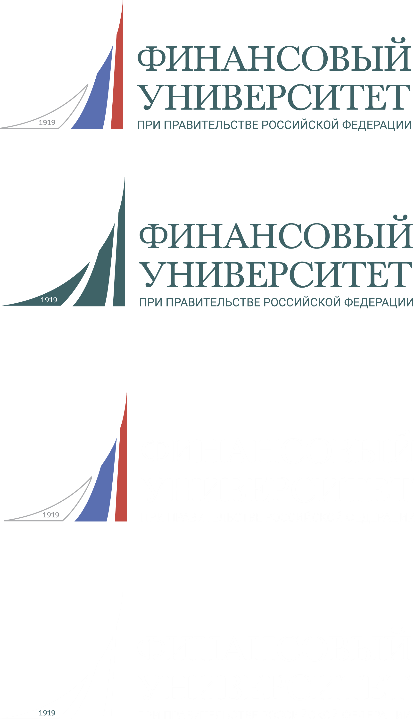 Структурные изменения рынка труда США
Уровень занятости в добывающей промышленности остался почти неизменным
Снижение доли трудящихся в обрабатывающей промышленности на 0,62%
Рост численности работников в области научных разработок на 0,23%
Источник: МОТ
Рис. 3. Изменения в структуре занятости США с 2010 по 2020 гг.
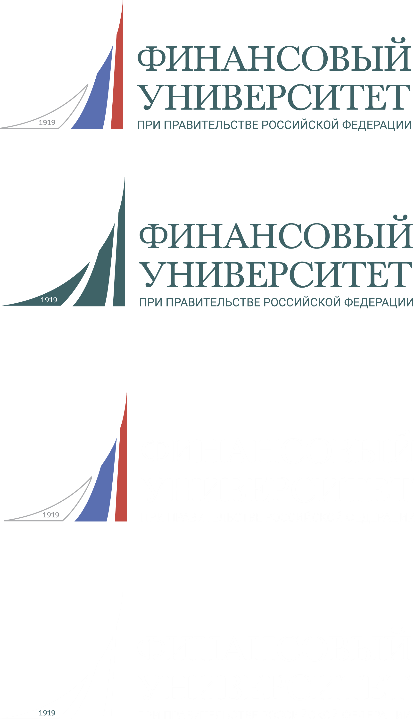 Технологии в США и мире
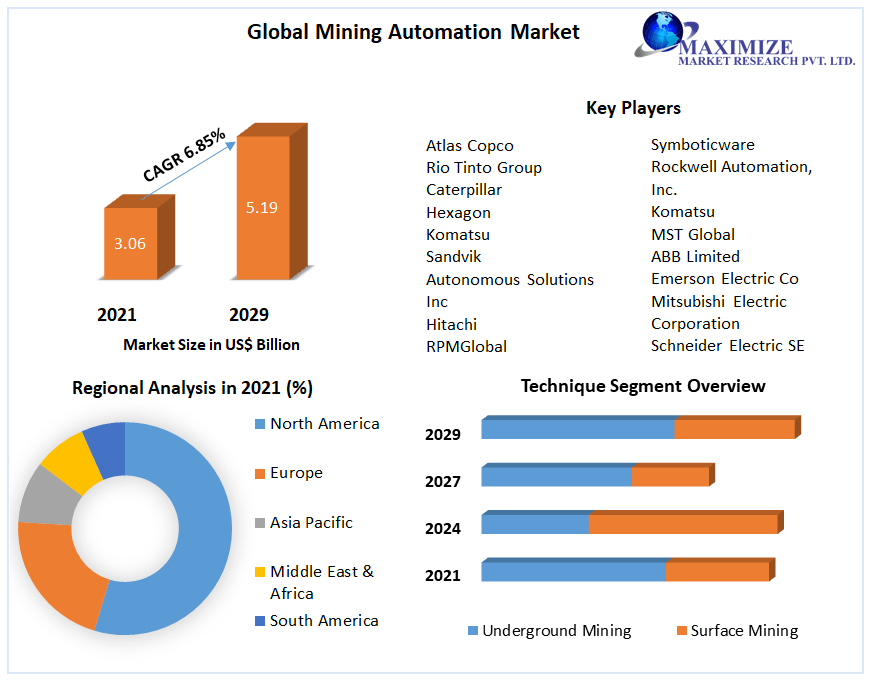 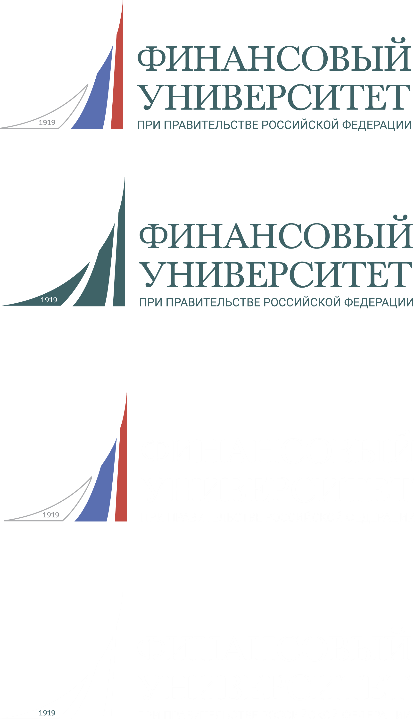 Технологии в США и мире
Таблица 1
Мировой рынок техники для добычи полезных ископаемых
Источник: VMR
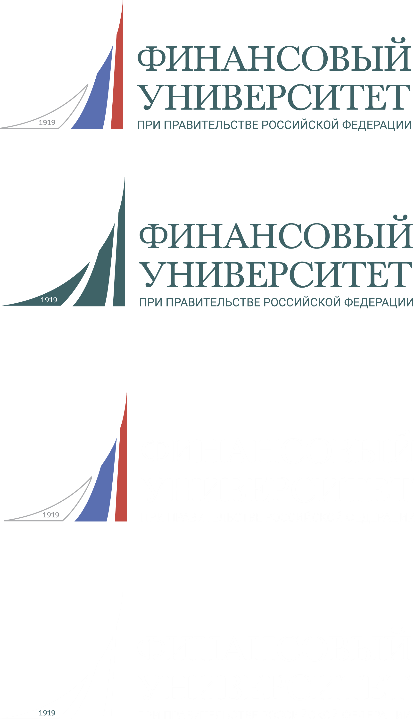 Перспективы для России
Создание программ высшего образования в области робототехники и упрощенное трудоустройство выпускников этих образовательных программ 

Налаживание сотрудничества с Китаем в наукоёмких сферах

Привлечение капитала из государственного бюджета для создания отечественных роботов
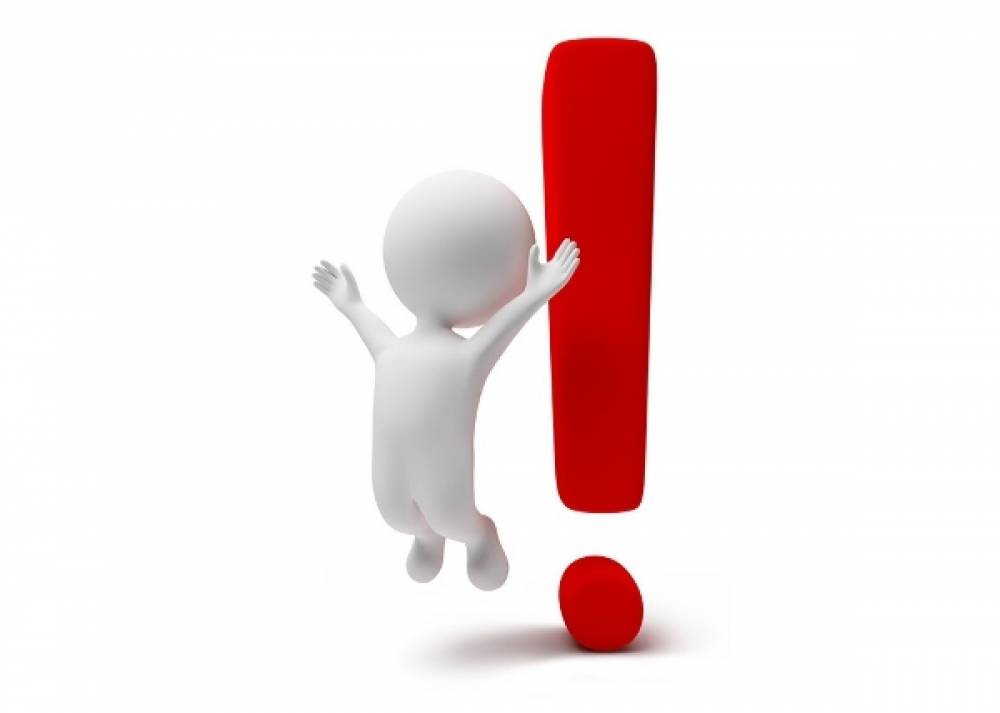 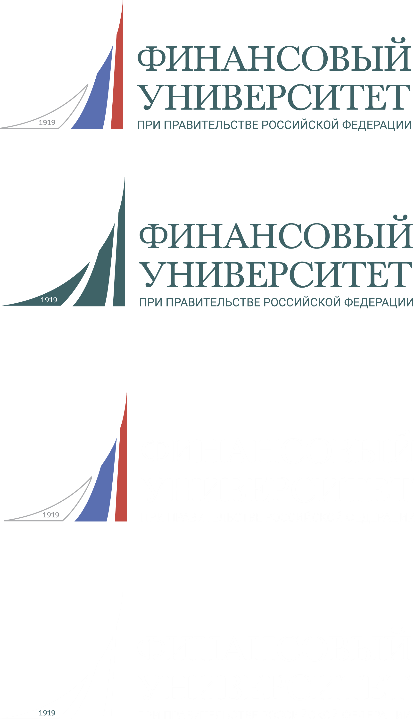 Выводы
Необходимо сменить уклон современного российского рынка труда с добывающей отрасли в сторону наукоемких производств для стимулирования роста экономики в эпоху новых экономических вызовов

Необходимо проведение в России массовой роботизация в добывающей сфере

Роботизация отечественной добывающей отрасли возможна в долгосрочной перспективе по мере массового создания собственных роботов на базе американских разработок
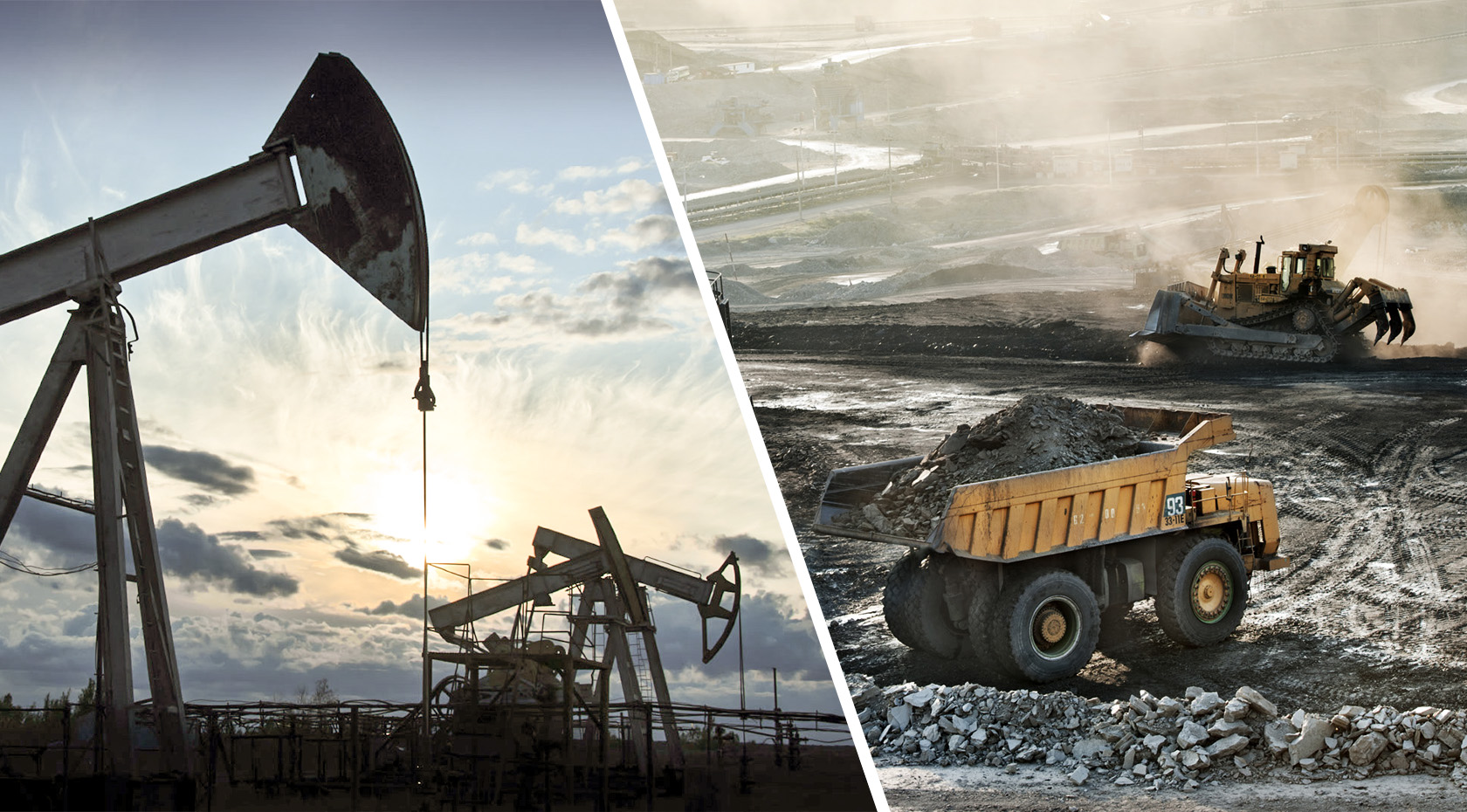 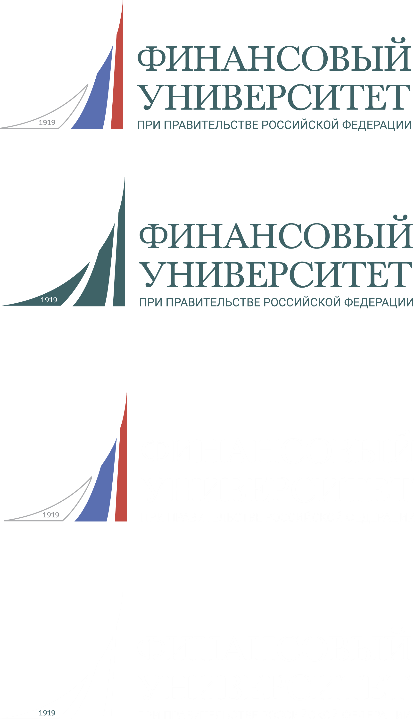 Использованные источники
Гишкаева Л.Л., Хасханов Ю.М. Российский рынок труда в период рыночной трансформации // Экономика и бизнес: теория и практика. - 2022. - №6-1. - С. 102-105.
Хазин Марк Леонтьевич. Роботизированная техника для добычи полезных ископаемых // Вестник МГТУ им. Г. И. Носова. - 2020. - №1. - C. 4-15.
ВРЕМЯ. Обрабатывающая промышленность: проблемы и подходы к их решению [Электронный ресурс] // URL: https://in-schelkovo.ru/materialy/intervyu/obrabatyvayushchaya-promyshlennost-problemy-i-podhody-k-ih-resheniyu.
ВсеНовойстройкиМосквы.рф. Импортозамещение в России в 2022 [Электронный ресурс] // URL: https://novomoscow.ru/info/importozameshchenie-v-rossii-v-2022/.
Портал для недропользователей. Роботизация нефтегазовой отрасли в России: каковы перспективы? [Электронный ресурс] // URL: https://dprom.online/oilngas/robotizatsiya-neftegazovoj-otrasli-v-rossii-kakovy-perspektivy/.
ТАСС. Исследование: доля импорта в российской непродовольственной рознице составляет до 75% [Электронный ресурс] // URL: https://tass.ru/ekonomika/12932025.
ILOSTAT [Электронный ресурс] // URL: https://ilostat.ilo.org.
MMR. Mining Automation Market – Global Industry Analysis and Forecast (2022-2029) [Электронный ресурс] // URL: https://www.maximizemarketresearch.com/market-report/global-mining-automation-market/63058/.
Mordor Intelligence. GLOBAL ROBOTICS MARKET - GROWTH, TRENDS, COVID-19 IMPACT, AND FORECASTS (2022 - 2027) [Электронный ресурс] // URL: https://www.mordorintelligence.com/industry-reports/robotics-market.
Verified market research. Mining Automation Market Size And Forecast [Электронный ресурс] // URL: https://www.verifiedmarketresearch.com/product/global-mining-automation-market-size-and-forecast-to-2025/.
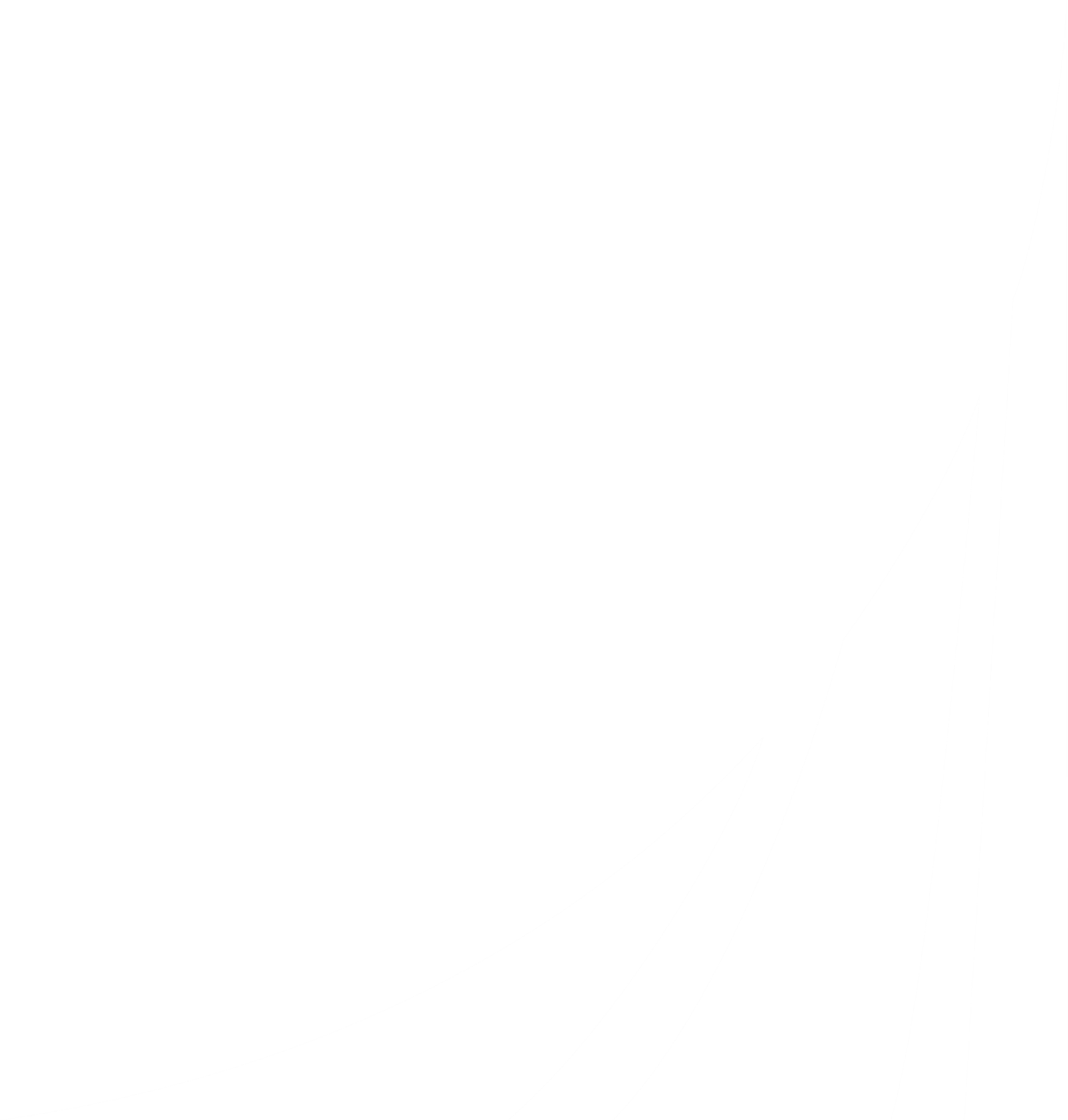 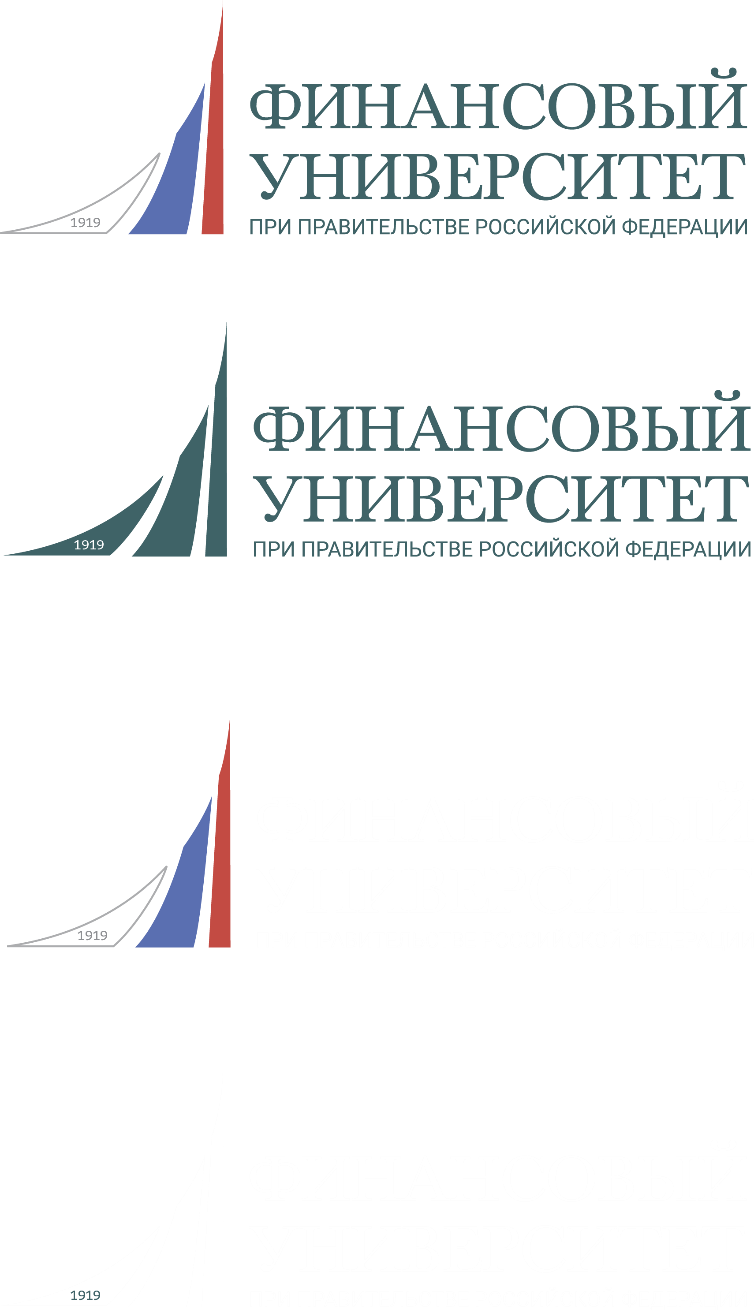 Спасибо за внимание!